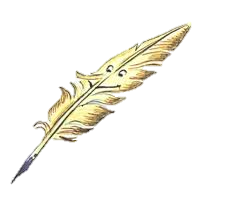 Сочинение – рассуждение.(готовимся к части C )
Урок русского языка 
  в 11 классе
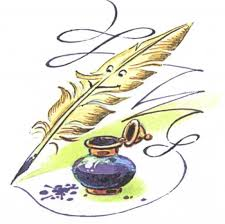 Цели урока:
1.продолжить обучение написанию сочинения-рассуждения;
2.систематизировать знания и умения учащихся по созданию сочинений;
3.формировать у учащихся коммуникативную компетенцию.
Дьёрдь Пойа
«…если хотите  научиться плавать, то смело входите в воду, если хотите  научиться решать задачи, то решайте их…»
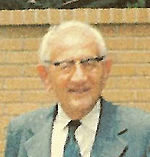 «… если хотите научиться писать сочинения, то…
…пишите их».
Основная цель
Написать сочинение-рассуждение на основе текста В. Солоухина
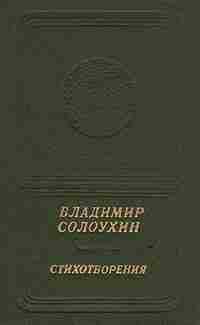 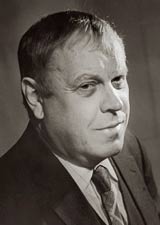 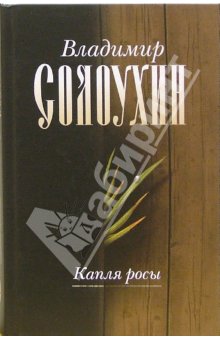 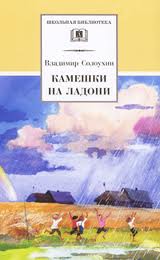 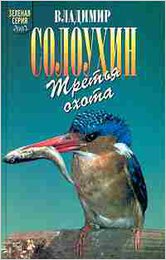 Солоухин  Владимир Алексеевич
Владимир Алексеевич Солоухин-русский советский писатель и поэт, видный представитель «деревенской прозы»
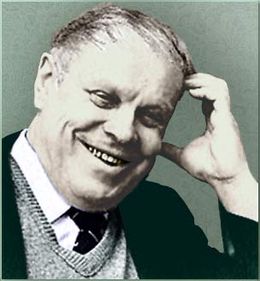 Особенности публицистического стиля речи
Исходный текст
(1) 3емля — космическое тело, а мы — космонавты, совершающие очень длительный полёт вокруг Солнца, вместе с Солнцем по бесконечной Вселенной. (2)Система жизнеобеспечения на нашем прекрасном корабле устроена  столь остроумно, что она постоянно самообновляется и таким образом обеспе­чивает возможность путешествовать миллиардам пассажиров в течение мил­лионов лет.
            З) Трудно представить себе космонавтов, летящих на корабле через косми­ческое пространство, сознательно разрушающих сложную и тонкую систему  жизнеобеспечения, рассчитанную на длительный полёт. (4)Но вот постепенно, последовательно, с изумляющей безответственностью мы эту систему жизне­обеспечения выводим из строя, отравляя реки, сводя леса, портя Мировой оке­ан. (5)Если на маленьком космическом корабле космонавты начнут суетливо пе­ререзать проводочки, развинчивать винтики, просверливать дырочки в обшив­ке, то это придется квалифицировать как самоубийство. (6)Но принципиальной разницы у маленького корабля с большим нет. (7)Вопрос только размеров и времени.
(8)Человечество, по-моему, — это своеобразная болезнь планеты. (9) Заве­лись, размножаются, кишат микроскопические, в планетарном, а тем более во вселенском, масштабе существа.  (10) Скапливаются они в одном месте, и тут же появляются на теле земли глубокие язвы и разные наросты. (11) Стоит только привнести капельку зловредной (с точки зрения земли и природы) культуры в зелёную шубу Леса (бригада лесорубов, один барак, два трактора) — и вот уж распространяется от этого места характерное, симптоматическое, болезнен­ное пятно. (12)Снуют, размножаются, делают своё дело, выедая недра, исто­щая плодородие почвы, отравляя ядовитыми отправлениями своими реки и океаны, саму атмосферу Земли.
                    (13)К сожалению, столь же ранимыми, как и биосфера, столь же беззащит­ными перед напором так называемого технического прогресса оказываются та­кие понятия, как тишина, возможность уединения и интимного общения челове­ка с природой, с красотой нашей земли. (14)С одной стороны, человек, задер­ганный бесчеловечным ритмом современной жизни, скученностью, огромным потоком искусственной информации, отучается от духовного общения с внеш­ним миром, с другой стороны, сам этот внешний мир приведен в такое состояние, что уже подчас не приглашает человека к духовному с ним общению.
        15)Неизвестно, чем кончится для планеты эта оригинальная болезнь, на­зываемая человечеством. (16)Успеет ли Земля выработать какое-нибудь проти­воядие?
Определите тему текста, основную мысль, тип и стиль речи, способ связи слов в предложении.
Алгоритм написания сочинения-рассуждения
Формулировка одной из проблем исходного текста;
Комментарий по выбранной проблеме;
Формулировка позиции автора;
Аргументы за или против авторской позиции(один из литературных источников, второй основан на жизненном опыте);
Заключение.
Задание: Построить предложение с глагольным управлением и записать в тетрадях(работа по группам)
Определите лексическое значение слова «комментировать»
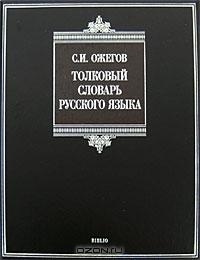 Виды комментария
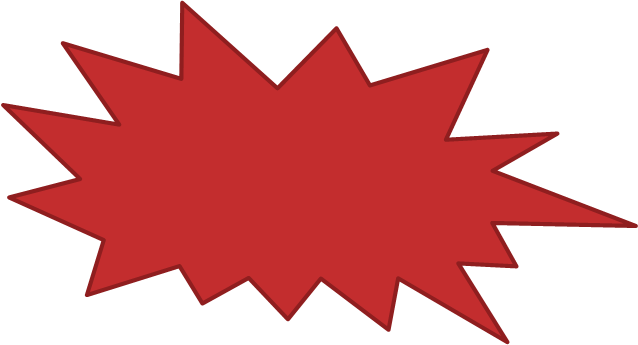 концепционный
текстуальный
Текстуальный комментарий представляет собой объяснение текста, следование за автором в раскрытии проблемы.
При концепционном комментарии в центре внимания интерпретация проблемы текста, ее актуальность, столкновение различных мнений по данному вопросу
Социальные, религиозные, моральные,
этические, нравственные, философские,
экологические, национальные, 
психологические.
Какими могут быть эти проблемы с точки зрения актуальности?
Что такое позиция?
Это отношение автора к проблеме
Речевые клише
выражение уверенности или предположения: по моему убеждению, на мой взгляд, автор убедительно доказывает, что…; нет сомнений, что; я считаю, что… 
выражение эмоциональной оценки: к своему удивлению, к сожалению, радует то, что…; нельзя остаться равнодушным, интересно то, что…
выражение согласия (несогласия) с мнением автора: разделяю точку зрения автора, не могу не согласиться с автором, к сожалению, вынужден буду возразить; по моему, автор упустил из виду то, что…; на мой взгляд, проблема заключается в другом…
Основные варианты вступления
Проблемный вопрос 
Общие сведения об обсуждаемой проблеме
Ссылка на авторитетное мнение по вопросу, близкому к обсуждаемой проблеме 
Цитата из текста или другого источника, связанная с рассматриваемой проблемой. 
Обращение к читателю с целью вызвать в его памяти определённые жизненные ситуации, связанные с проблемой текста
Создание определённого эмоционального настроя; 
Описание чувств, мыслей, впечатлений, которые возникли после чтения текста
С кратких сведений об авторе, о его творчестве
С двух — трех риторических вопросов, подводящих к теме или главной  мысли
Работа над заключением
обобщить информацию, сказанное;
подвести итоги размышления;
дать оценку сказанному;
дать ответ на вопрос, если он поставлен во вступлении;
вновь привлечь внимание к проблеме, подчеркнув ее актуальность;
призвать читателя к выполнению тех или иных задач
Рефлексия
Продолжите предложения:
Я получил конкретные рекомендации…
Мне эта работа была необходима…
Для меня было недостаточно…
Домашнее задание
Закончить сочинение-рассуждение